SILENCEEvidence of the Inspiration         of the Bible
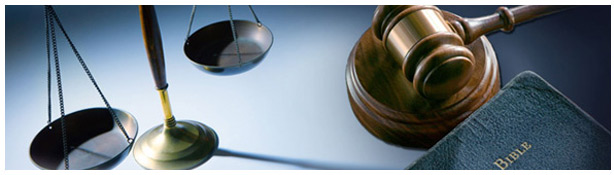 Traditional Arguments for Biblical Inspiration
Unity of the Bible
Fulfilled Prophecies
Historical, Geographical, Scientific Accuracy
Impartiality
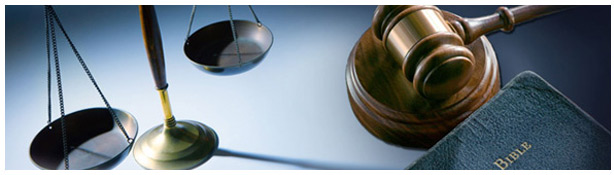 The Bible is Silent About…
The Origin of God
Description of God or Christ
Fate of Noah’s Ark and the                                        Ark of the Covenant
“Missing Years” of the                                               Life of Christ
Joseph
Mary
? ? ?
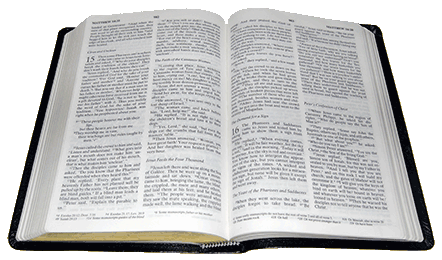 The Bible is Silent About…
The Mysterious Events Surrounding the Crucifixion of Jesus
The Apostles 
Background of                                                           Luke the Physician
? ? ?
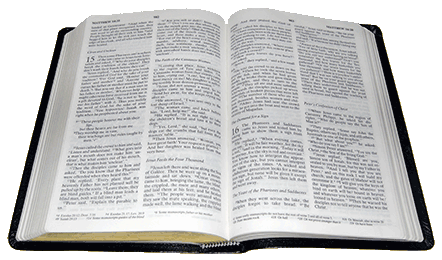 We can have confidence that the Bible is inspired by God and is an accurate revelation of the mind of God to mankind. 
Deuteronomy 29:29
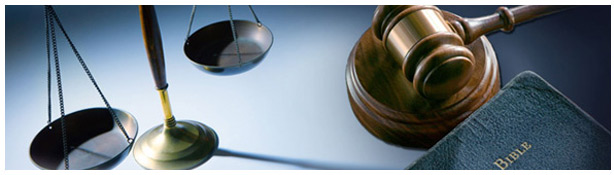